Who created the first model of DNA
Agenda for Tuesday Dec 9th 
Quiz
DNA Replication
Central Dogma
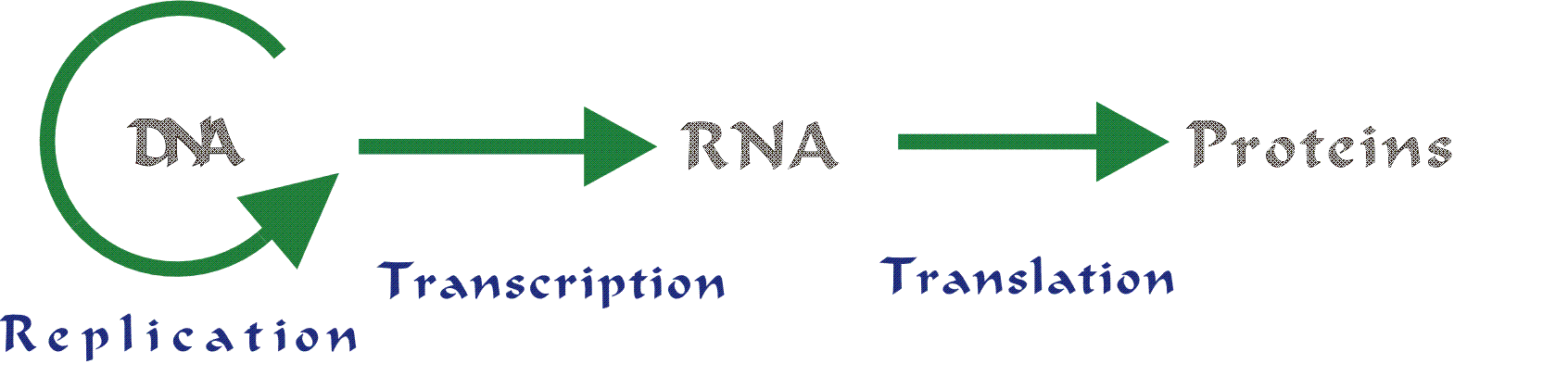 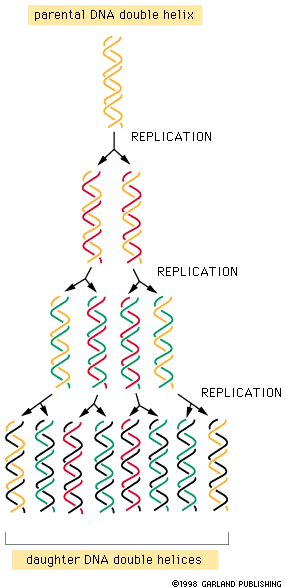 Semiconservative Replication
Replication
DNA Helicase unzips DNA
RNA Primers bind to DNA strands
DNA Polymerase adds nucleotides to DNA
Leading – continuous adding of bases
Lagging – Okazaki fragments
DNA Ligase fills in gaps
3’
Parental DNA Molecule
5’
Replication
Fork
3’
5’
DNA Replication
Two strands open forming Replication Forks (Y-shaped region)
New strands grow at the forks
5
Unwinding
DNA Helicase unwinds/unzips DNA strand
Hydrogen bonds are broken

RNA Primase adds a starter segment to each strand
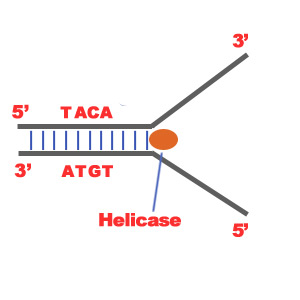 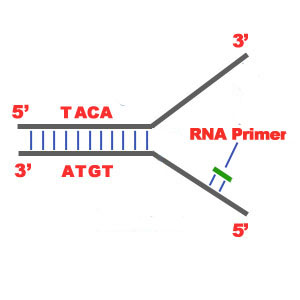 Base Pairing
Steps
DNA Polymerase adds nucleotides to DNA strands
DNA polymerase can only add nucleotides to the 3’ end of the DNA 
This causes the NEW strand to be built in a 5’ to 3’ direction
Adds a 5’ 
Q: Will the strands be identical?
Leading Strand
Replicated as the DNA unwinds

New nucleotides are added continuously
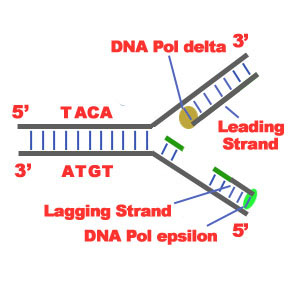 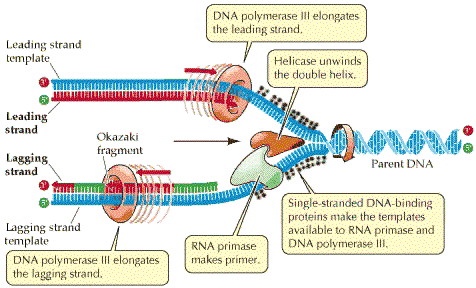 Lagging Strand
Replicated away from replication fork
Create segments - Okazaki Fragment
Fragments are later connected
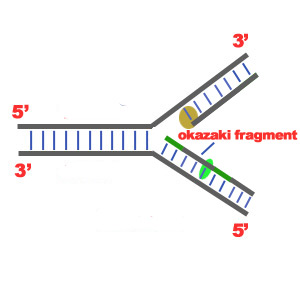 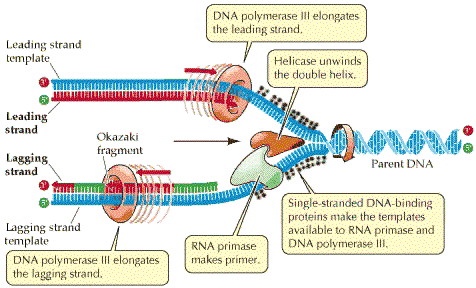 3’
5’
Which Template will be the leading strand?
Lagging strand?
5’
3’
What would be the complementary DNA strand for the following DNA sequence?

	DNA 5’-CGTATG-3’
Joining
DNA polymerase removes RNA primer and fills with DNA nucleotide

DNA Ligase – links two sections of DNA together
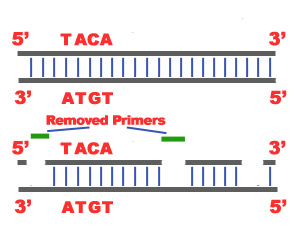 Replication
DNA Helicase unzips DNA
RNA Primers bind to DNA strands
DNA Polymerase adds nucleotides to DNA
Leading – continuous adding of bases
Lagging – Okazaki fragments
DNA Ligase fills in gaps
SWEET VID!!
https://www.youtube.com/watch?v=TEQMeP9GG6M
Prokaryote vs. Eukaryote
Prokaryotes
1 origin
Eukaryote
Many origins
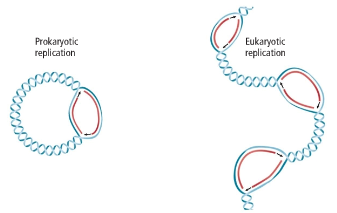 Questions: put on a separate sheet of paper.
1. Replicate this strand of DNA:	ATGCAGTCGATG
		TACGTCAGCTAC

2. If a DNA strand were to replicate, would they be the same or different? Why? 

3. How does the structure of a DNA molecule help account for the great variety of life that exists on earth?
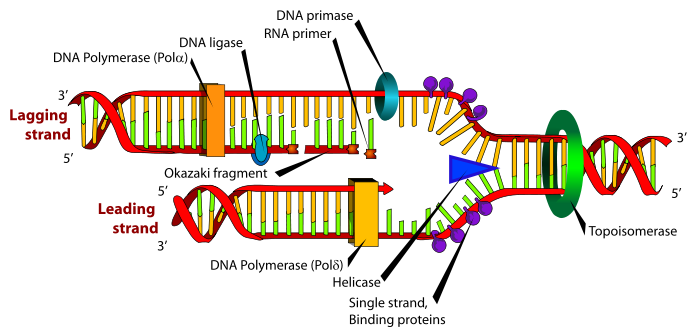 What do the following enzymes do:helicase, polymerase, ligase.
Agenda for Wednesday December 10th 
Finish replication (go over questions)
Transcription
Translation